Pentecost is the Birthday of 
the Church
R-1
S-01
[Speaker Notes: Read the Bible story about Pentecost during class prayer this week.]
Learning Intentions
The children will:
1)
identify some of the things that happen when a 
person or a group is born
2)
relate some of the things to the birth of the Church.
R-1
S-02
Click in the boxes to reveal text
Describe when Pentecost is celebrated in the Liturgical Year
Pentecost comes after
Easter
Pentecost comes before
Ordinary Time
Pentecost come between
Easter and Ordinary Time
Pentecost celebrates the
Birthday of the Church
Ordinary Time
Easter and Ordinary Time
Easter
Birthday of the Church
R-1
S-03
Click in the empty text box to complete the sentence
[Speaker Notes: ANSWERS 1) Easter, 2) Ordinary Time, 3) Easter and Ordinary Time, 4) Birthday of the Church

Adapt Teaching and Learning Experience 1]
What is the Feast of Pentecost about?
Look at the Pentecost picture. 
Make up a question you have about it starting with - My question about Pentecost is…
Children share their answers to the questions. 
Children watch the clip and share their new learning.
R-1
S-04
Click the video button to play The Bible continues - Pentecost
[Speaker Notes: Watch the clip 
https://www.youtube.com/watch?v=ysGBHyIKHUc
The Day of Pentecost
7:06 minutes Traditional images  
Adapt Teaching and Learning Experience 2]
What happened before Pentecost?
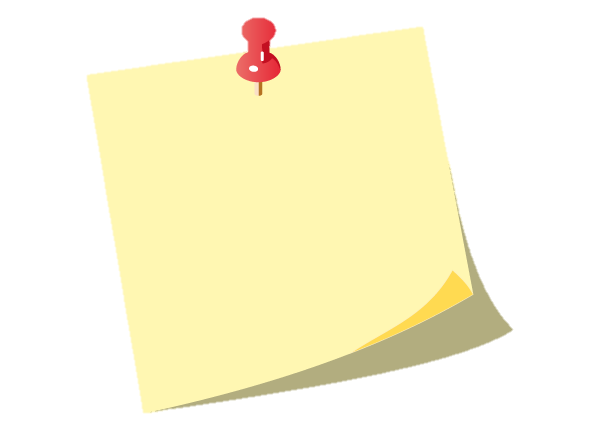 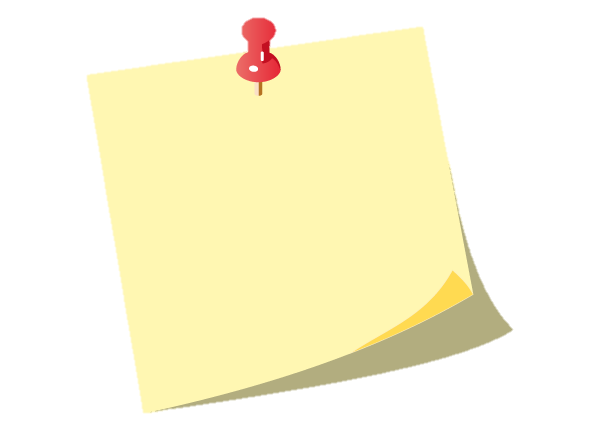 The rulers put Jesus to death and his followers were very frightened and sad. Jesus was buried in a tomb and after 3 days he rose from the dead.
Jesus lived in Nazareth and worked with his friends the apostles teaching the people about God his Father and how much he loved them.
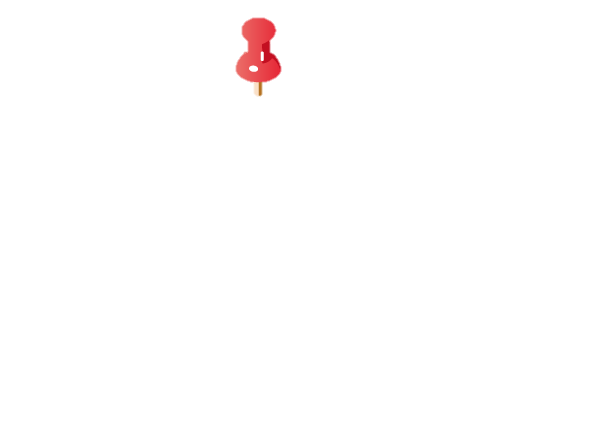 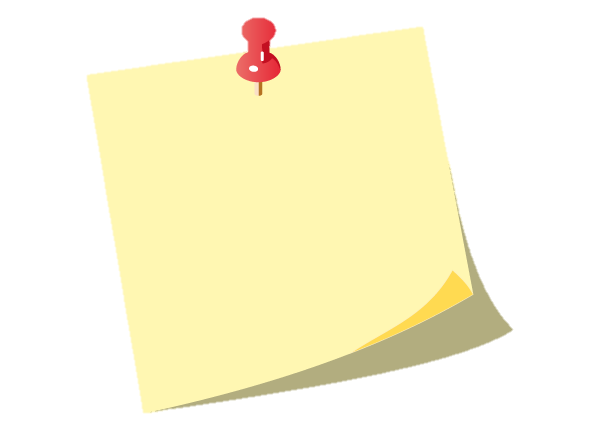 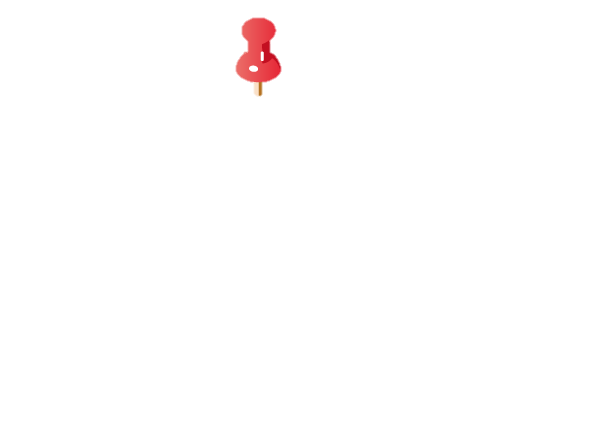 The people loved Jesus but the way he lived and what he taught the people made him unpopular with the rulers of his country.
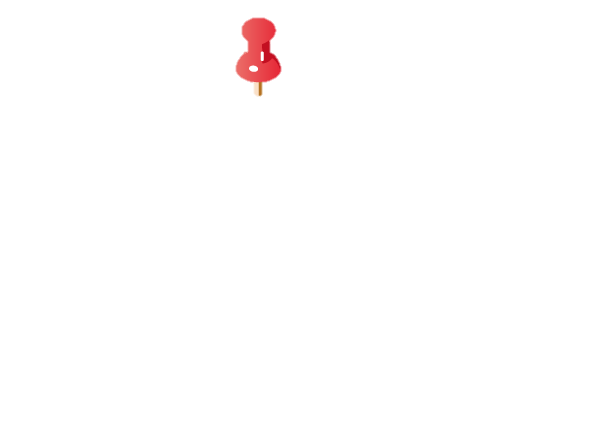 R-1
S-5A
Click the pins on the right to reveal post-it notes
[Speaker Notes: Share the post it notes to recap the life of Jesus and to put the Pentecost event in context.]
What happened before Pentecost?
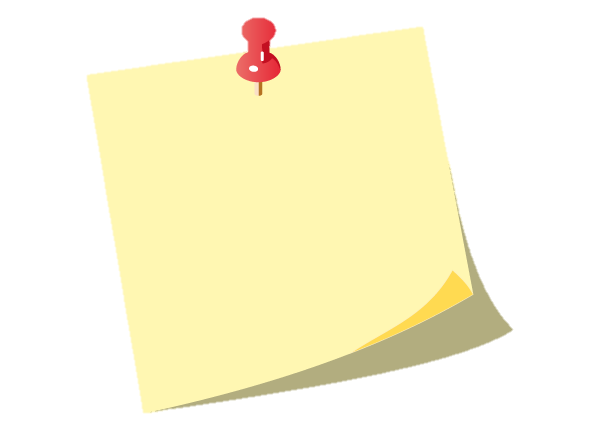 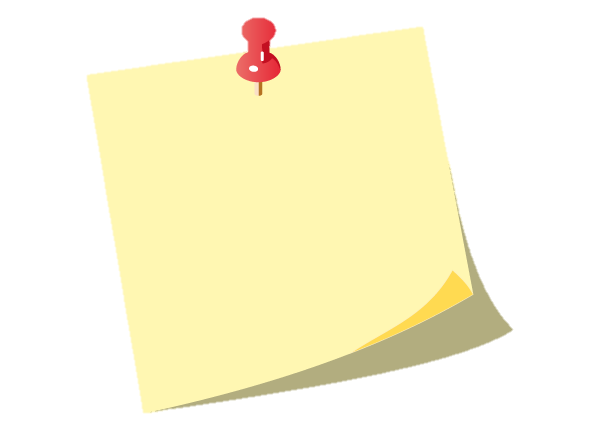 About 10 days later the apostles were gathered together and they heard a sound like a mighty wind and saw what looked like small tongues of fire above their heads and they were filled with the Holy Spirit. The day this happened we call Pentecost.
Jesus’ followers were delighted that he had come back to them but he told them he was going to return to God his Father in heaven soon. Jesus promised his followers he would send his Spirit to be with them always.
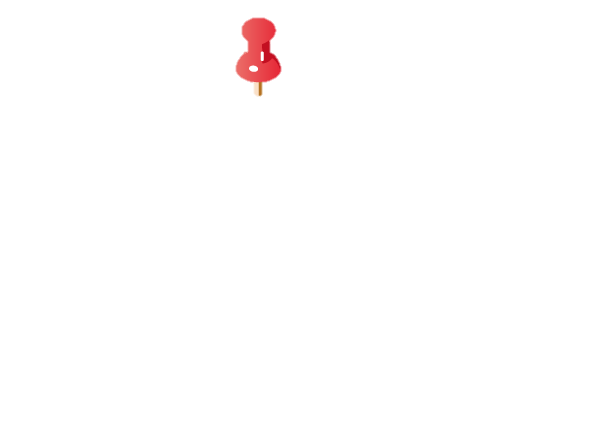 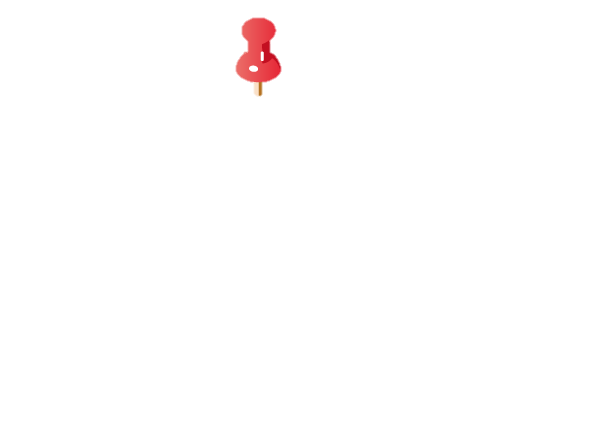 R-1
S-5B
Click the pins on the right to reveal post-it notes
[Speaker Notes: Share the post it notes to recap the life of Jesus and to put the Pentecost event in context.]
On Pentecost Sunday Christians celebrate the Birth of the Church
Find each word below in the Word Find.
When the Holy Spirit came to the apostles they understood what Jesus wanted them to do and then the Church was born.
R-1
S-06
Click the words from the list  to reveal the position in the Word Find
[Speaker Notes: Find each word in the sentence below on the matrix and highlight it in the sentence and in the Word Find.
When the Holy Spirit came to the apostles they understood what Jesus wanted them to do and then the Church was born.
Explain that after Pentecost the disciples were no longer a loose group but a group that had a special purpose to carry on the work Jesus had started. It was the power of the Holy Spirit that helped this to happen.]
What happened to the disciples 
after Pentecost?
We are part of the Church now that was born on that first Pentecost day when the Holy Spirit filled the first followers of Jesus.
Although Jesus is in heaven with God he is also in his Church because his Spirit is in all of its members.
Gradually the new ‘Church’ had thousands of new members who were baptised by the disciples of Jesus. Some of the new members lived in different countries.
They could speak in different languages, they could heal people and they were no longer frightened because the Holy Spirit gave them courage and strength to do great things.
They became like a big family. They prayed together and more and more people were baptised and joined their community. They belonged to each other in a new way.
The disciples all came to live together. They shared what they had and they helped each other to spread the good news among the people about how much God loved the people.
The Holy Spirit filled each one of them and they were filled with energy and courage.
Jesus sent his Spirit into the apostles to help them carry on the work he had started teaching the people about God.
R-1
S-07
Click top card to discard it
Celebrating the Birthday of the Church on Pentecost Sunday
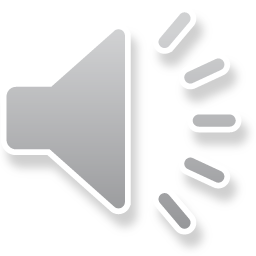 The Holy Spirit helped the disciples to feel strong and full of energy to spread the good news of the gospel.
How can children of your age spread the message of Jesus to share love and kindness with everyone?
Sing ‘Happy Birthday’ to our Church.
How old is the Church this Pentecost Sunday?
Sit quietly and recall the story of the Holy Spirit coming at Pentecost.
Can you say the names of 5 people who were present?
R-1
S-8A
Click the images to reveal the text
Click the audio button to stop reflective music
Click the audio button to play reflective music
[Speaker Notes: Sing using the MP3 ‘A Birthday Song’]
Celebrating the Birthday of the Church on Pentecost Sunday
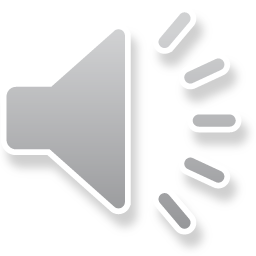 The tongues of fire were a sign that the disciples were filled with the Holy Spirit.
How can you show that the 
Holy Spirit 
lives in your heart?
The Church was born on the first Pentecost Day and people from all around the world celebrate its birthday every year. 
What can you do to celebrate Pentecost at home and at school?
At Pentecost the disciples realized that they had to carry on the work Jesus had started.
Can you name some of the things they had to do?
R-1
S-8B
Click the images to reveal the text
Click the audio button to stop reflective music
Click the audio button to play reflective music
[Speaker Notes: Sing using the MP3 ‘A Birthday Song’]
Check Up
1)
Retell the story of the first Pentecost.
2)
How did the disciples know the Holy Spirit had come?
3)
Why do we call Pentecost the birthday of the Church?
What work did the first disciples have to do to carry on Jesus’ work?
4)
5)
Which activity do you think helped you to learn best in this resource?
6)
Questions I would like to ask about the topics 
in this resource are …
R-1
S-09
Click in each caption space to reveal text
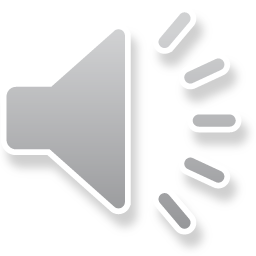 Time for Reflection
R-1
S-10
Click the audio button to stop reflective music
Click the audio button to play reflective music
[Speaker Notes: The MP3 is played to help create a reflective atmosphere and bring the children to stillness and silence as the teacher invites them to think about their class as a community of disciples. They are the people Jesus is relying on to carry on his work today. Talk to Jesus about the ways they can do this each day. Ask Jesus to fill them with his Spirit so they can help those in need as he did.]
On Pentecost Sunday Christians celebrate the Birth of the Church
Find each word below in the Word Find.
When the Holy Spirit came to the apostles they understood what Jesus wanted them to do and then the Church was born.
Name:

Date:
R-1
S-06
Worksheet
Click the up arrow to return to the lesson
[Speaker Notes: Find each word in the sentence below on the matrix and highlight it in the sentence and in the Word Find.
When the Holy Spirit came to the apostles they understood what Jesus wanted them to do and then the Church was born.
Explain that after Pentecost the disciples were no longer a loose group but a group that had a special purpose to carry on the work Jesus had started. It was the power of the Holy Spirit that helped this to happen.]